Magyarország demográfiai helyzete
Demográfiai helyzet
Magyarország területe: 93 030 km2, népessége 9 772 756 fő, népsűrűsége 105 fő/km2 

ország népessége csökken  1980-as években volt a legerőteljesebb
meghatározó tényező: természetes fogyás
várható átlagos élettartam (2017-ben):
Férfiaknál: 72,43
Nőknél: 78,99
(2019) lakosság 70,5%-a városokban, illetve városi közösségekben él.
Az ország lakónépessége Közép-Magyarországra, illetve az ország nyugati részére koncentrálódik.

népsűrűség (2019)
Dél-Alföldön: 67 fő/km2
Fővárosban: 3337 fő/km2.
fogyasztási egységre számított átlagos érték: havonta 94 820 Ft. 

Európai uniós csatlakozást követően  kivándorlás erősödött
Magyarország népességi adatai 1870-től napjainkig és a hosszú távú demográfiai folyamatok előrejelzései
Népsűrűség
A népesség megoszlása korcsoportok szerint (%):
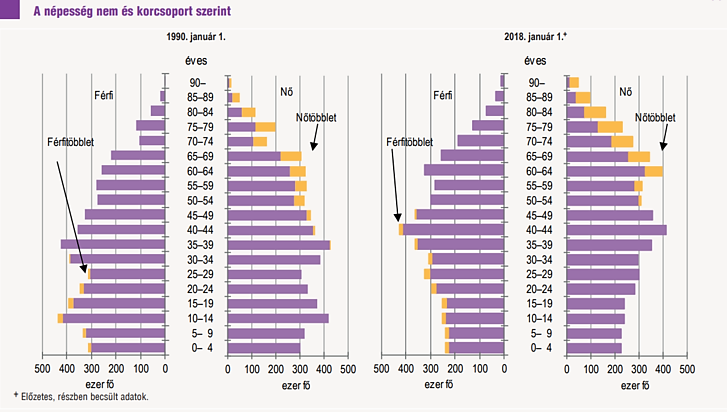 Születéskor várható élettartam
Hivatalos és kisebbségi nyelvek
Magyarország népességének több mint 97%-a magyar nemzetiségű. 
hivatalos nyelv: magyar
Magyarország Alaptörvénye biztosítja számukra:
jogot saját kultúrájuk ápolásához
anyanyelvük használatához
anyanyelvű oktatáshoz
saját nyelven való névhasználathoz
közéletben való kollektív részvételhez

2011 - népszámlálás  népesség 6,5%-a, 555 507 fő vallotta magát valamely nemzetiséghez tartozónak.
Teljes: 10 198 315
Vallások (2011)
történelmi egyházakhoz tartozók száma csökkent
kisebb egyházak, felekezetek híveinek aránya nőtt (1,1%)
nőtt az egyházhoz, felekezethez nem tartozók száma
Magyarországon regisztrált vallások: 286
megnőtt a vallási kínálat
hazánkban élő és hitüket magukkal hozó külföldi állampolgárok száma nőtt
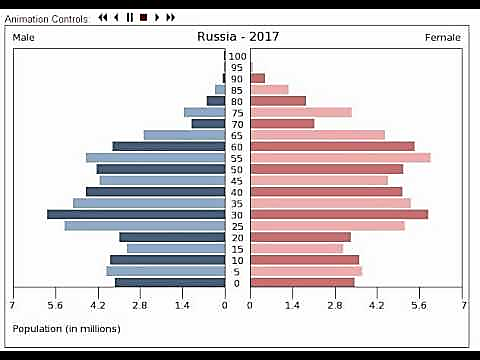 Összehasonlítás
Oroszország és Magyarország korfája
2017-es adatok alapján
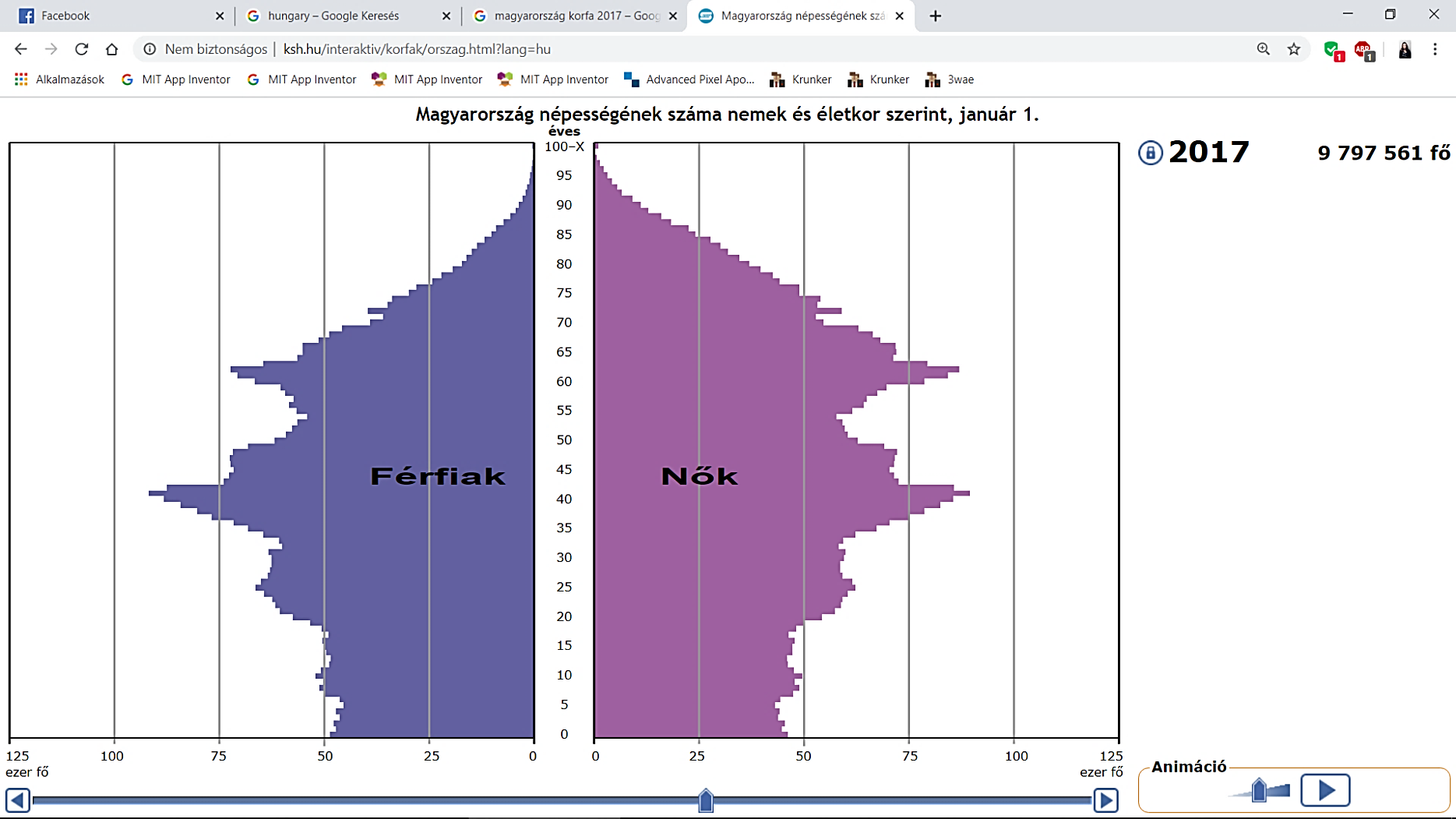 Oroszország népessége:
~143 666 931 fő

Magyarország népessége:
    9 797 561 fő
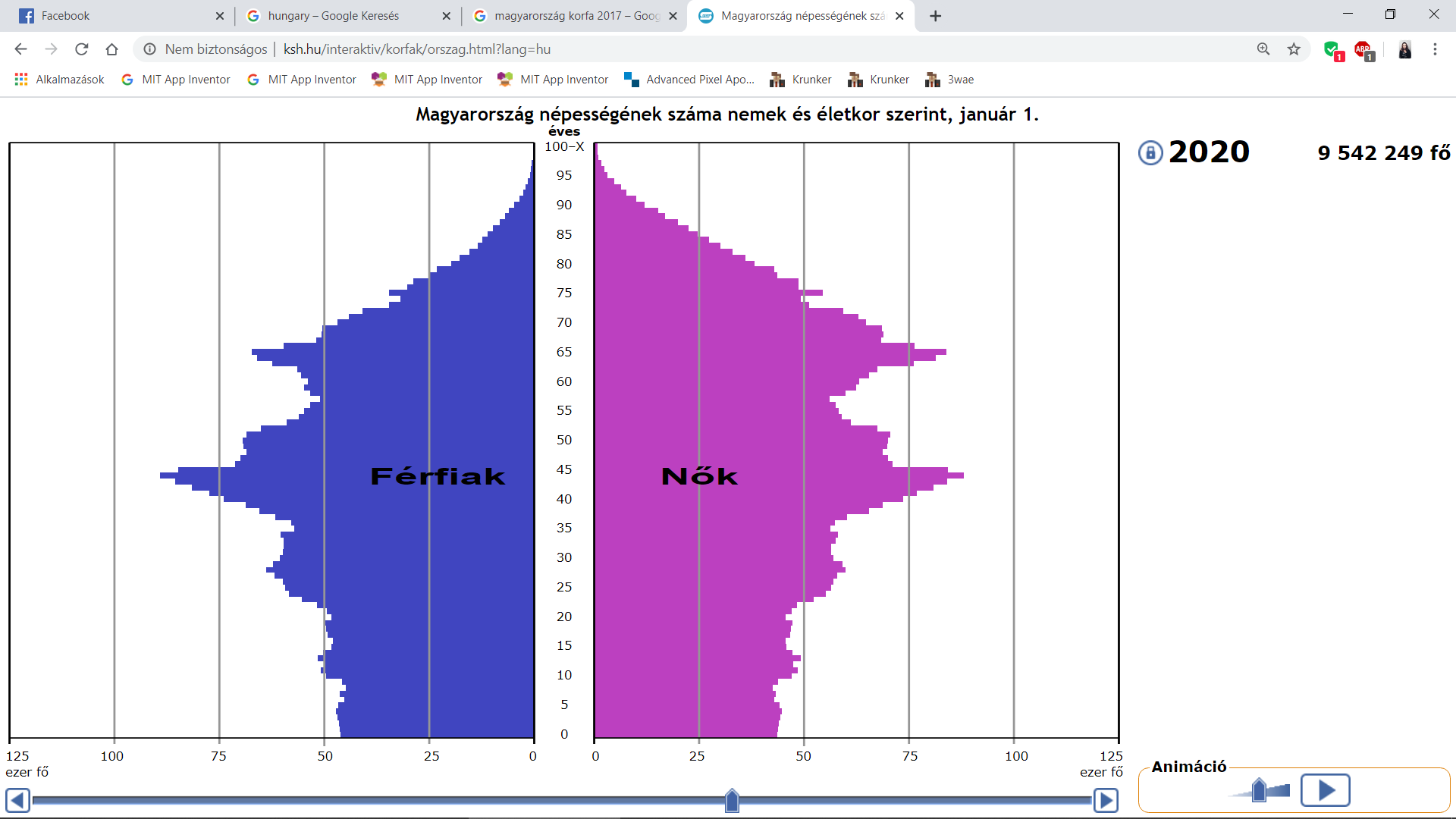 2020
Összehasonlítás
Magyarország korfája 2020-ban és 2060-ban
Esemény:
	elöregedés
	népességcsökkenés
	várható maximális
	élettartam növekedése
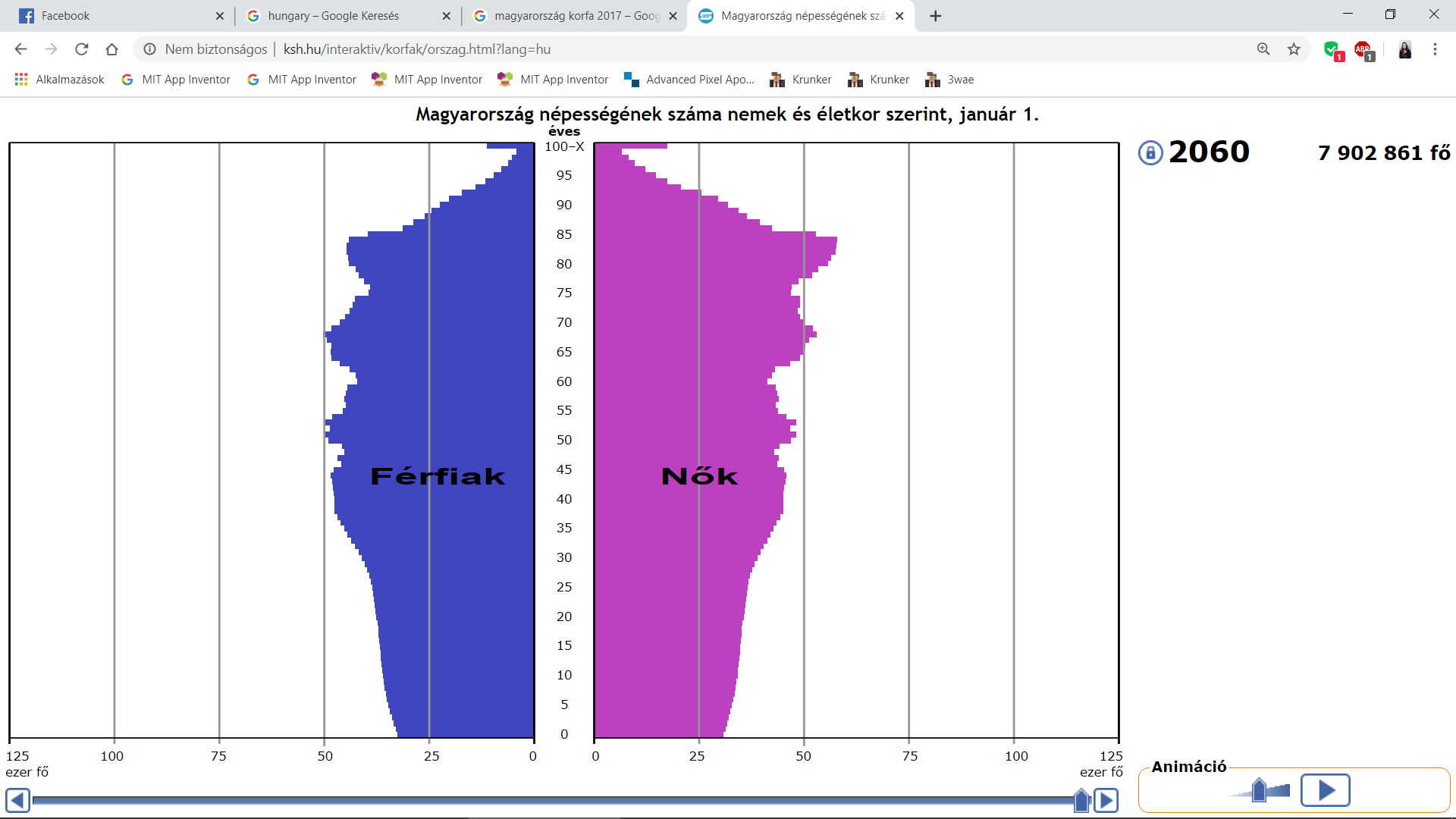 2060
Ok:
	alacsony szülési hajlandóság
	halálozások számának csökkenése

Következmény:
	nyugdíjkorhatár emelése
	munkatermelékenység csökkenése
	magas adók
	romló életszínvonal
Köszönöm a figyelmet!